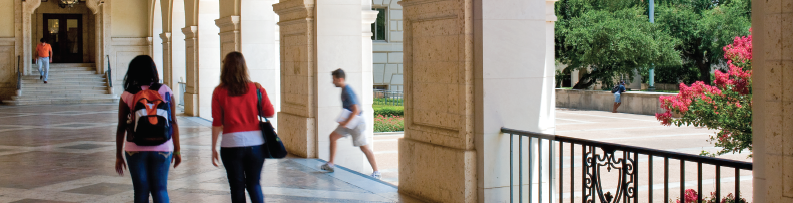 OnRamps Credit Period
Step-by-Step Instructions
2016-2017
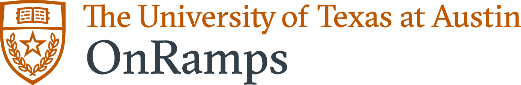 Credit Period Timeline
Step-by-Step Instructions
Students log in to OnRamps Student Portal using their UT EID and password:  https://utdirect.utexas.edu/apps/ce/osis/
Students click Manage My Enrollments button to access the Current Enrollments table.
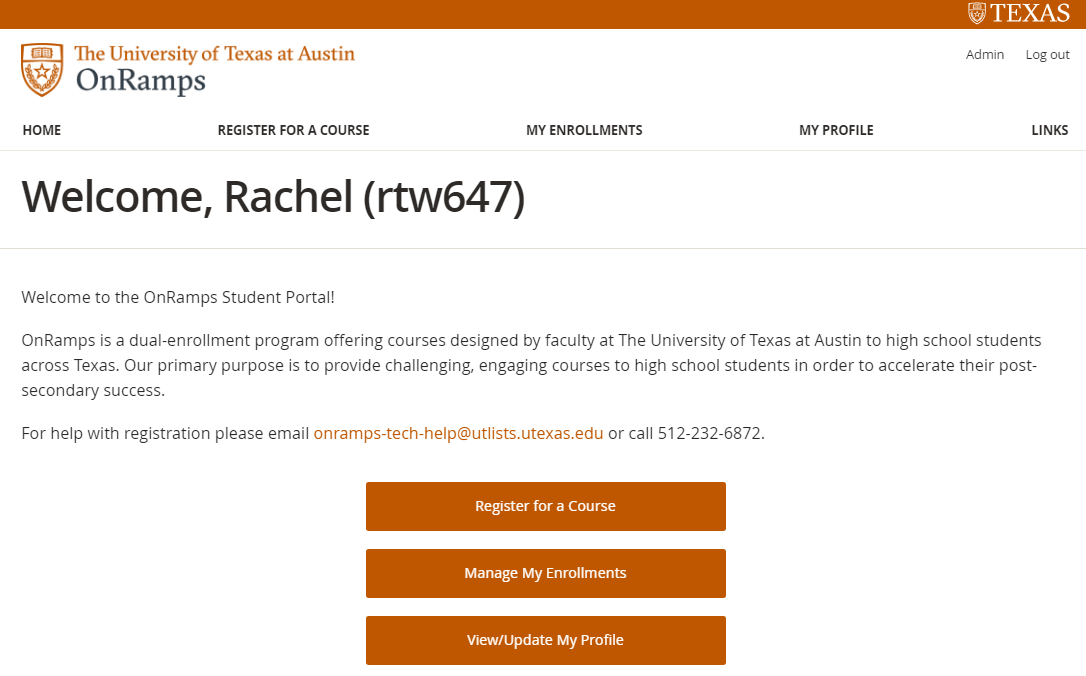 Step-by-Step Instructions
Students view Final Grade and Default Credit Status in the Current Enrollments table. The Default Credit Status is automatically assigned based on the student’s Final Grade and Credit Type. 
Students also view the Transcript grade or code that will appear on the UT Austin transcript, given their Credit Type and Default Credit Status.
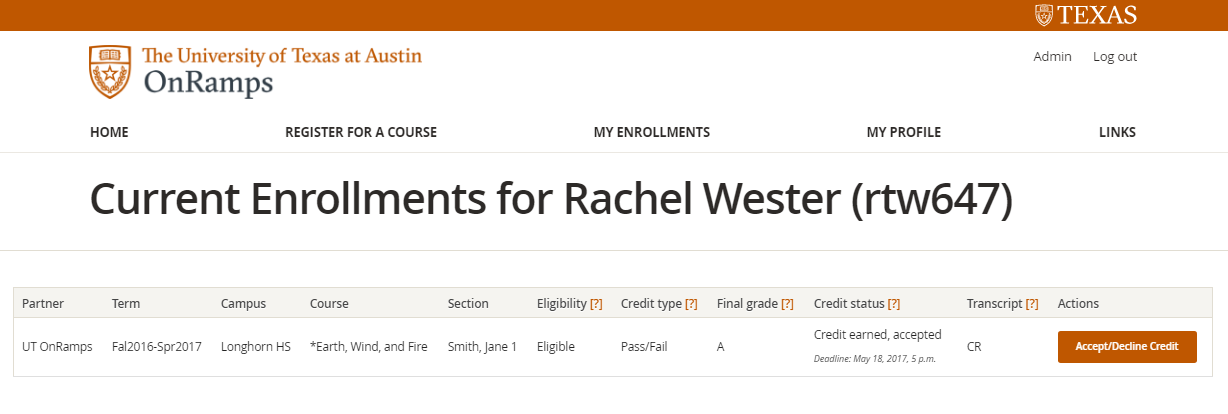 Step-by-Step Instructions
If students are satisfied with their Default Credit Status, no action is required. 
If students wish to change their Default Credit Status, they click the Accept/Decline Credit button.
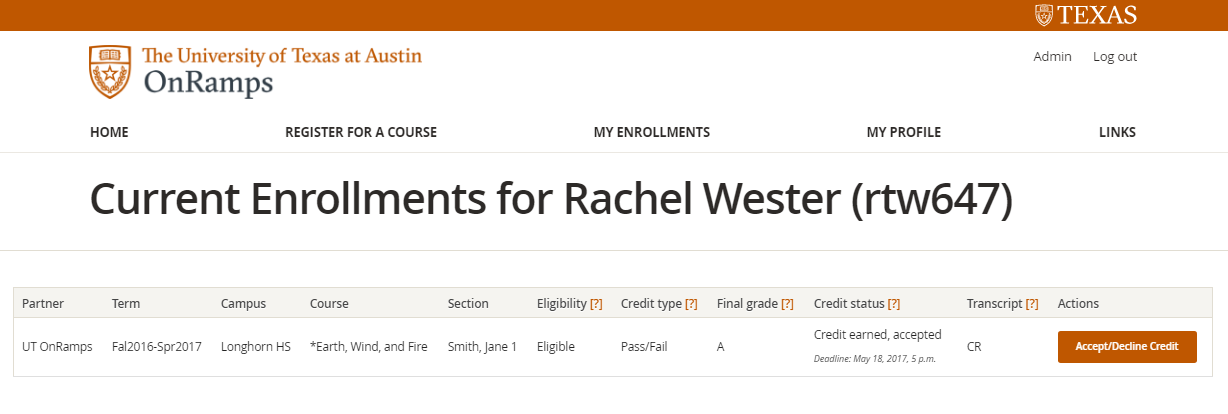 Step-by-Step Instructions
Students choose Accept credit or Decline credit from the drop-down menu and click Save.
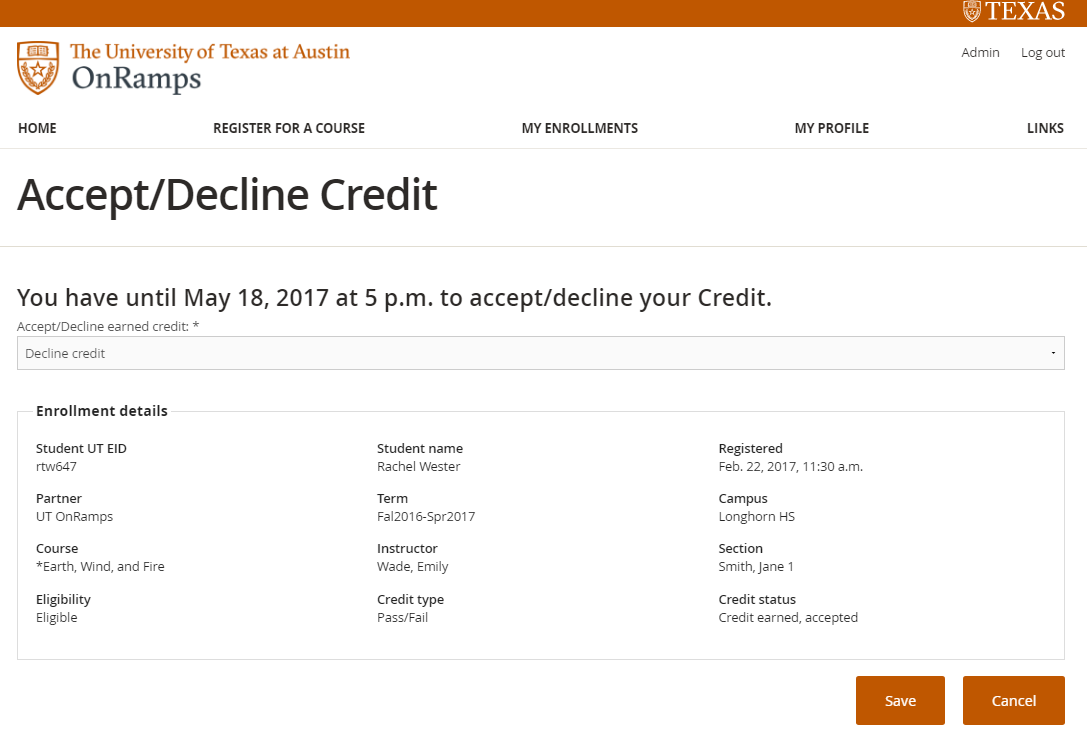 Step-by-Step Instructions
Students will be redirected to Current Enrollments table, where they can see their updated Credit Status and their Transcript grade or code, which indicates what will appear on students’ UT Austin transcript.
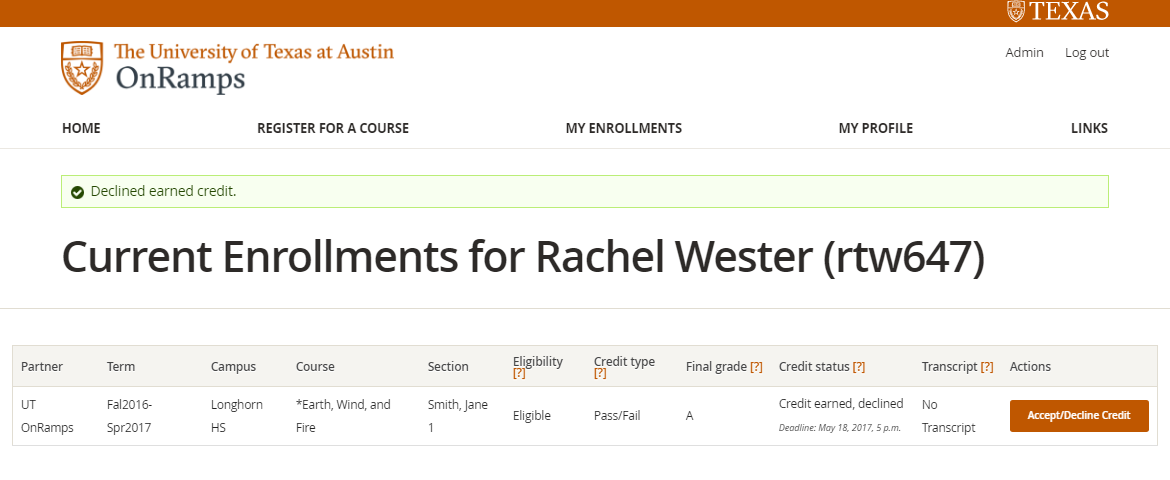 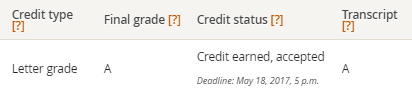 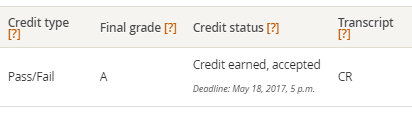 Ordering Transcripts
Students who earn and accept credit for an OnRamps course will be able to order a UT Austin transcript beginning June 1. 
OnRamps students cannot use the online transcript request. They must complete the UT Transcript Order Form and submit it via fax, mail, or email.
Enrollment Certification or Non-Attendance Verification
Students who do not earn college credit or decline college credit will not have an academic record with UT Austin, so they should not submit a transcript request.
Students who need to provide information about their OnRamps enrollment to another institution should contact onramps-tech-help@utlists.utexas.edu.
Questions?

Contact 
onramps-tech-help@utlists.utexas.edu
or 512-232-6872
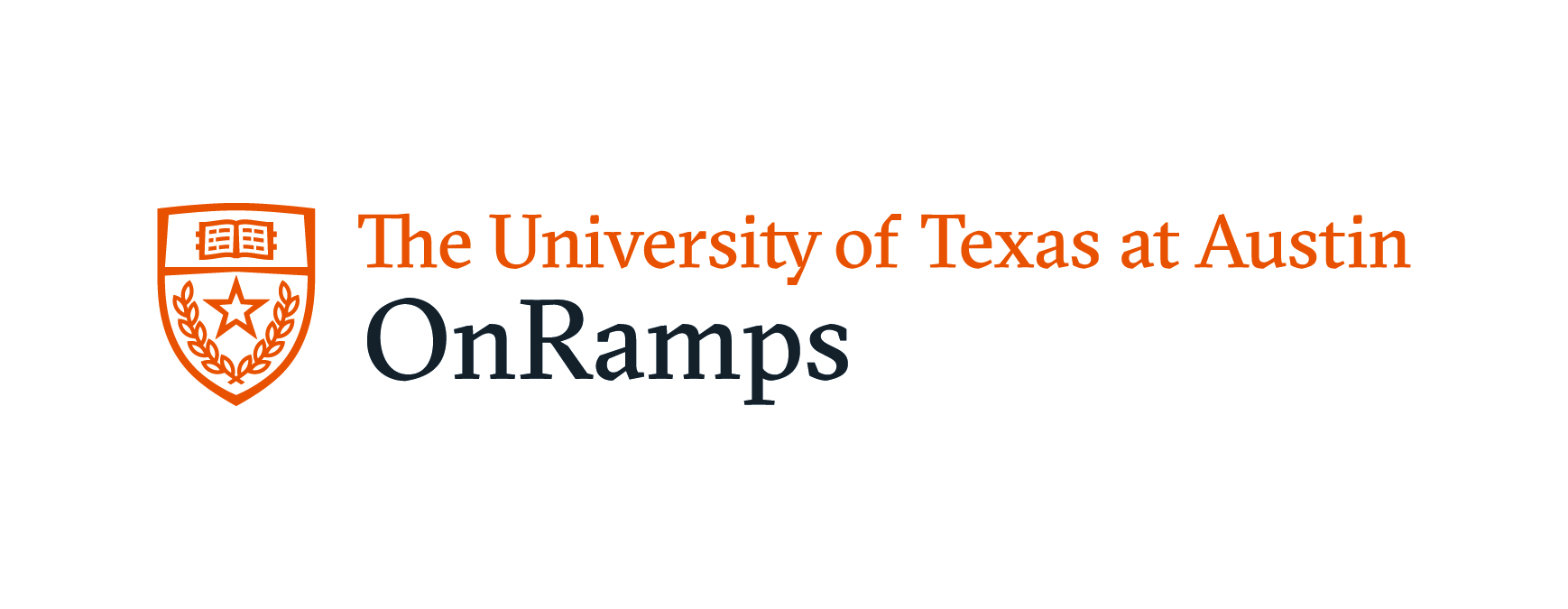